UNA 
EDUCACIÓN 
INCLUSIVA



















Jardín de Niños Victoria Garza Villarreal
¿Qué hacer para impulsar una educación inclusiva?
1.- Fortalecer el respeto
Inculcar en el aula una sana convivencia. Implementando ejercicios o actividades que permitan  trabajar con las diferencias culturales, de lenguaje, de genero y  discapacidades para evitar el rechazo y exclusión 

2.- Fomentar la cooperación
Conseguir que todos los integrantes del grupo y de la institución trabajen  con dinámicas cooperativas para llegar a un bien común. aprendiendo así a valorar el esfuerzo de los demás y la necesidad de trabajar juntos y con un mismo destino.

3.-Fomentar actividades extracurriculares
Con el objetivo de desarrollar las inteligencias múltiples que sean útiles y significativas para facilitar el aprendizaje de aquellos valores que deseamos en nuestra sociedad.

4.- Mejorar la comunicación con los alumnos y padres de familia.
A través del dialogo y de la cooperación buscar acciones para resolver conflictos interpersonales.
ESCUELA NORMAL DE EDUCACIÓN PREESCOLAR







Curso: Atención a la diversidad.
Maestra: Rosa Velia Rio Tijerina

Alumna: 
Daniela Quilatan
Abigail Gutiérrez 
Alba Morales 
Fernanda Méndez 

Saltillo, Coahuila. 
18/11/19
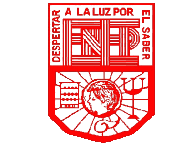 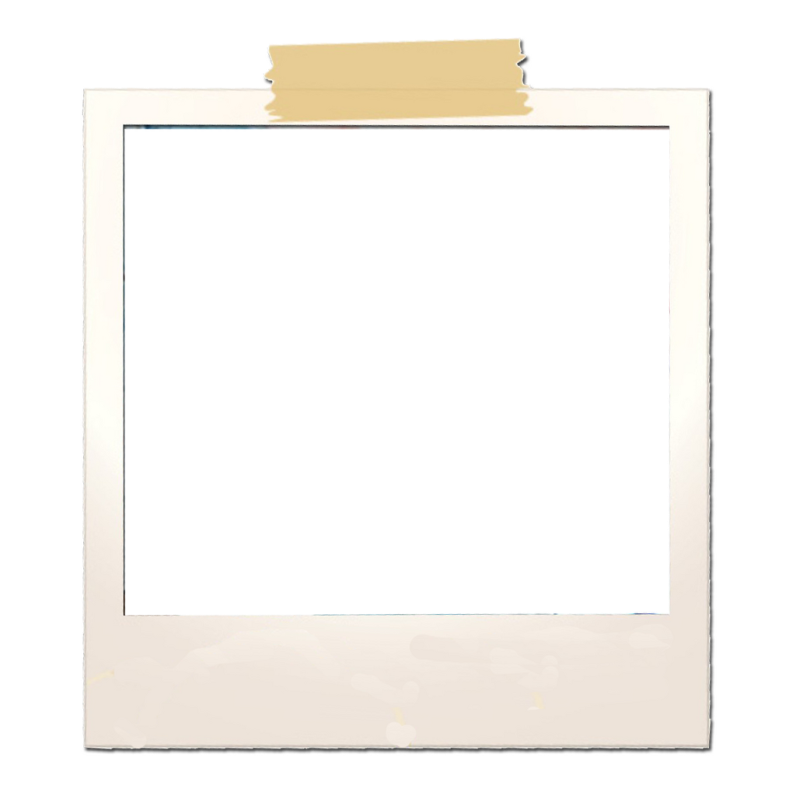 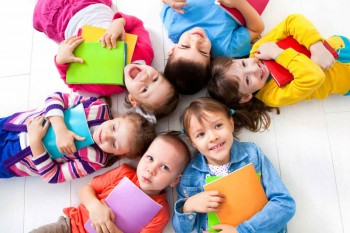 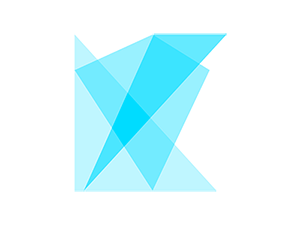 ¿Cómo atender a los alumnos con NEE en un aula ordinaria?
¿Qué es la educación inclusiva?
Obstáculos para una educación inclusiva:
El concepto de ‘’ Educación inclusiva’’ para el autor Gerardo Echeita Sarrionandía
Es el derecho y obligación  es lo que hacemos con el objetivo de frenar y cambiar la orientación de unas sociedades en las que los procesos de ‘’exclusión social’’ son cada vez mas fuertes, y por esa razón, empujan a un numero cada vez mayor de ciudadanos a vivir  su vida debajo de los niveles de dignidad e igualdad  a los que todos tenemos derecho.
Deben ser atendidos correctamente por los profesionales de la enseñanza, quienes deben garantizar un buen plan individualizado que pueda atender a todas sus necesidades educativas.







Los tutores tendrán el reto diario de poder integrarlos en sus actividades escolares para que puedan participar e integrarse como uno más
Actitudes: Las normas sociales son a menudo el mayor obstáculo para la inclusión. Las viejas actitudes tardan en morir, y muchos todavía resisten el alojamiento de los estudiantes con discapacidades y problemas de aprendizaje, así como los de las culturas minoritarias.
Barreras físicas: Algunas barreras físicas en la estructura de las escuelas, restringen la accesibilidad de los estudiantes con discapacidades.
Plan de Estudios: Un plan de estudios rígido que no permite la experimentación o el uso de diferentes métodos de enseñanza puede ser una enorme barrera para la inclusión. Planes de estudio que no reconocen los diferentes estilos de aprendizaje obstaculizan la experiencia escolar para todos los estudiantes, incluso aquellos que tradicionalmente no reconocida por tener dificultades físicas o mentales.
Maestros: Los maestros que no están capacitados o que no están dispuestos o poco entusiasmo por trabajar con los estudiantes con capacidades diferentes son un inconveniente para la inclusión exitosa.
¿Cuáles son las dificultades mas frecuentes  a las que se enfrentan los tutores?
Problemáticas al interior del jardín
-Falta de información necesaria
-Falta de material especializado o adecuado para trabajar con alumnos con NEE
-Adecuación del salón apropiada
-Apoyo por parte de padres
-Apoyo por parte de instituciones
-Falta de apoyo por parte de gobierno
-Que no exista un grupo de USAER dentro de la institución
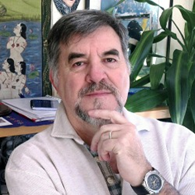 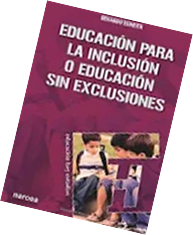 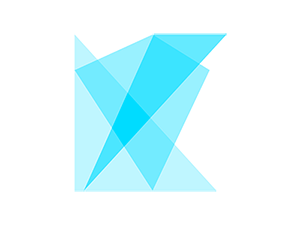 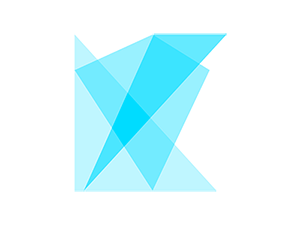 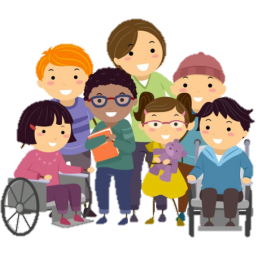